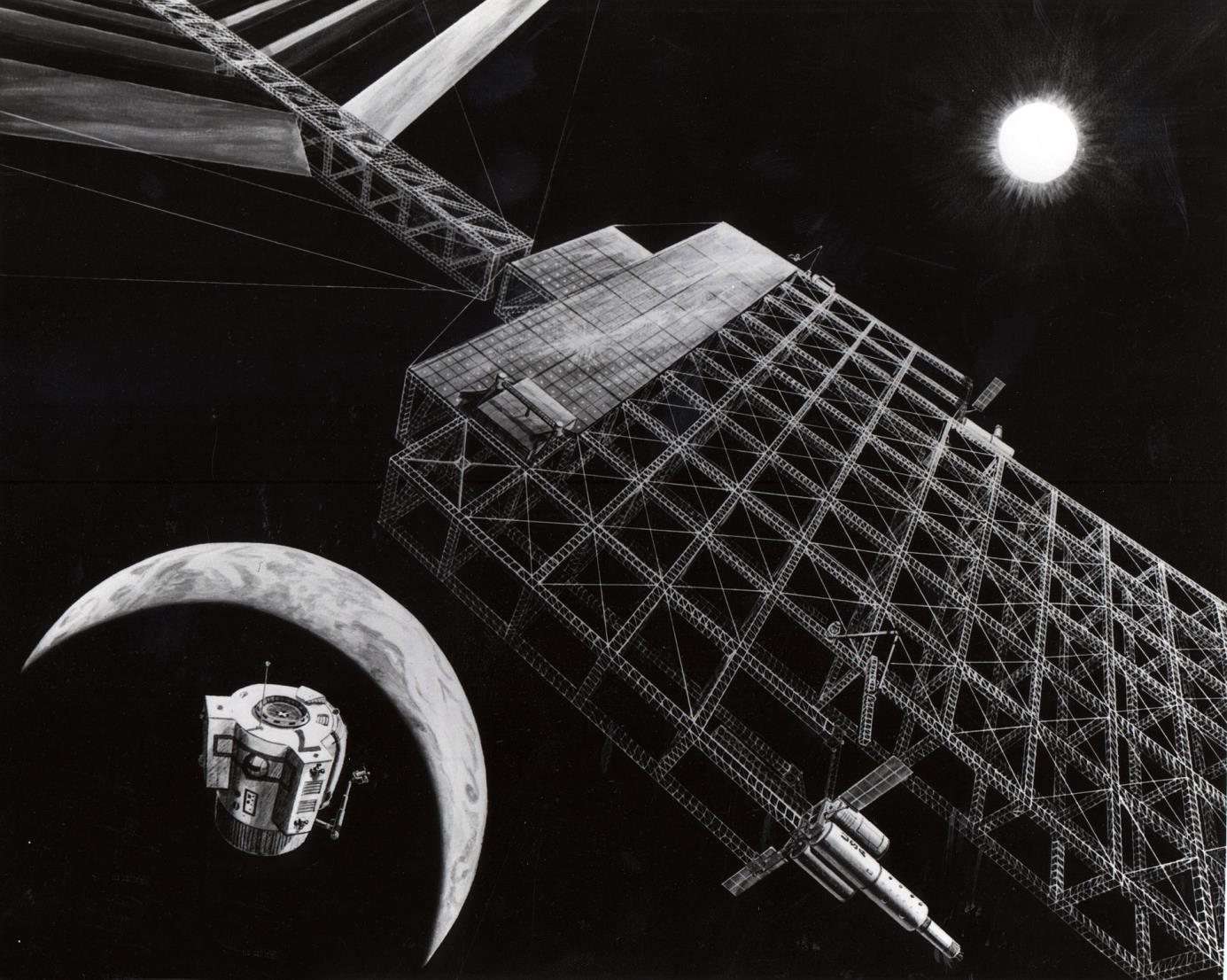 Region 6 Director Candidate

Charlie Jackson
https://en.wikipedia.org/wiki/Space-based_solar_power#cite_note-72
Qualifications- Charlie Jackson
Deep Commitment to IEEE, Showing a Balance Between Standard and Innovative Solutions.   
Region 6, SUSTECH Local Arrangements Chair		2018
IEEE Region 6 Southern Area Coordinator		2016-2018			
Region 6, Leadership & Professional Service Award	2015			
Coastal Los Angeles Section 1-Day Conference		2008-2018			
IEEE International Wireless Symposium (Beijing)	2013			
IEEE Radio and Wireless Symposium Chair		2010			
Coastal Los Angeles Section Treasurer		2008-2017			
Coastal Los Angeles Section Chair			2007-2008		
Fellow of IEEE				2007	
MTT Strategic Planning Chair			2009-2012		
Long Beach, IEEE Int’l Microwave Symposium Chair	2005			
IEEE Conferences Committee Chair			2003		
Cancer 					2002
MTT Society President 				2001	
Digitization Project for MTT			1997-2000		
MTT Chapter Chair 				1994	
Coastal Los Angeles Section Secretary 		1996			
MTT Chapter Chair  				1987-1989
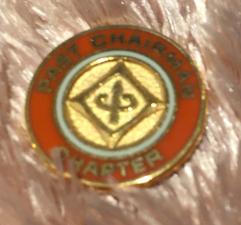 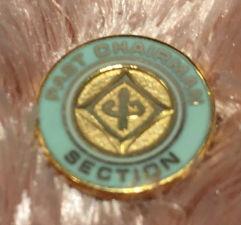 MAJOR ACCOMPLISHMENTS
Led the Coastal Los Angeles Section MTT and APS 1-day meeting for 10 years.  This meeting allows engineers in the Southern California to hear interesting talks, network with old and new colleagues, and have good food.

Led the effort to combine two dormant sections into what became the Coastal Los Angeles Section.
 
Served in all Coastal Los Angeles Section elected roles.  During his years of service he fostered 1-day conferences for the Systems Council Chapter, the Computer Society Chapter and the MTT/APS Chapters.  These provide networking opportunities for engineers in the area.  The section has maintained good fiscal responsibility policies while supporting student branches, chapters, and member development.
 
Chaired 3 major IEEE conferences.  The largest was the International Microwave Symposium in Long Beach.  

Led the MTT effort to convert 50 years of the MTT Transactions to a digital archive; they were later entered into IEEE Xplore.
Position Statement-  Support the Community
- Why is IEEE worth supporting?  
IEEE is here to provide a framework to enrich our community and advance our membership by providing networking opportunities
I want to support networking in IEEE, since it has had a huge effect on my career, and make sure it is there to help others.
- I’d like to think strategically and choose  what to keep, what to fix, what to cut, and what to add.  
- Improve Officer Training
Follow the example of the student training package that has been developed in the past few years.
We can work to collect input and make a package for Section Officer training.
We can develop a resume package for students and mid-career engineers
- Region 6 is a powerful and vibrant place for Electrical Engineers.  
We are a community of universities, companies, innovators , and consultants. 
I’d like to make Region 6 even better by strategically selecting activities that stimulate our community.  
Let’s support all phases of our careers, starting with students, young professionals entering the workforce, mid careers, and retirement.  
- Conferences provide a tangible member benefit.  I will:
Support regional conferences such as Rising Stars, SUSTECH, and GHTC.  
Improve society involvement with conferences, 
Work with TAB initiatives like the IoT and 5G; and help facilitate society conferences in Region 6.
-  I will support the IEEE Community
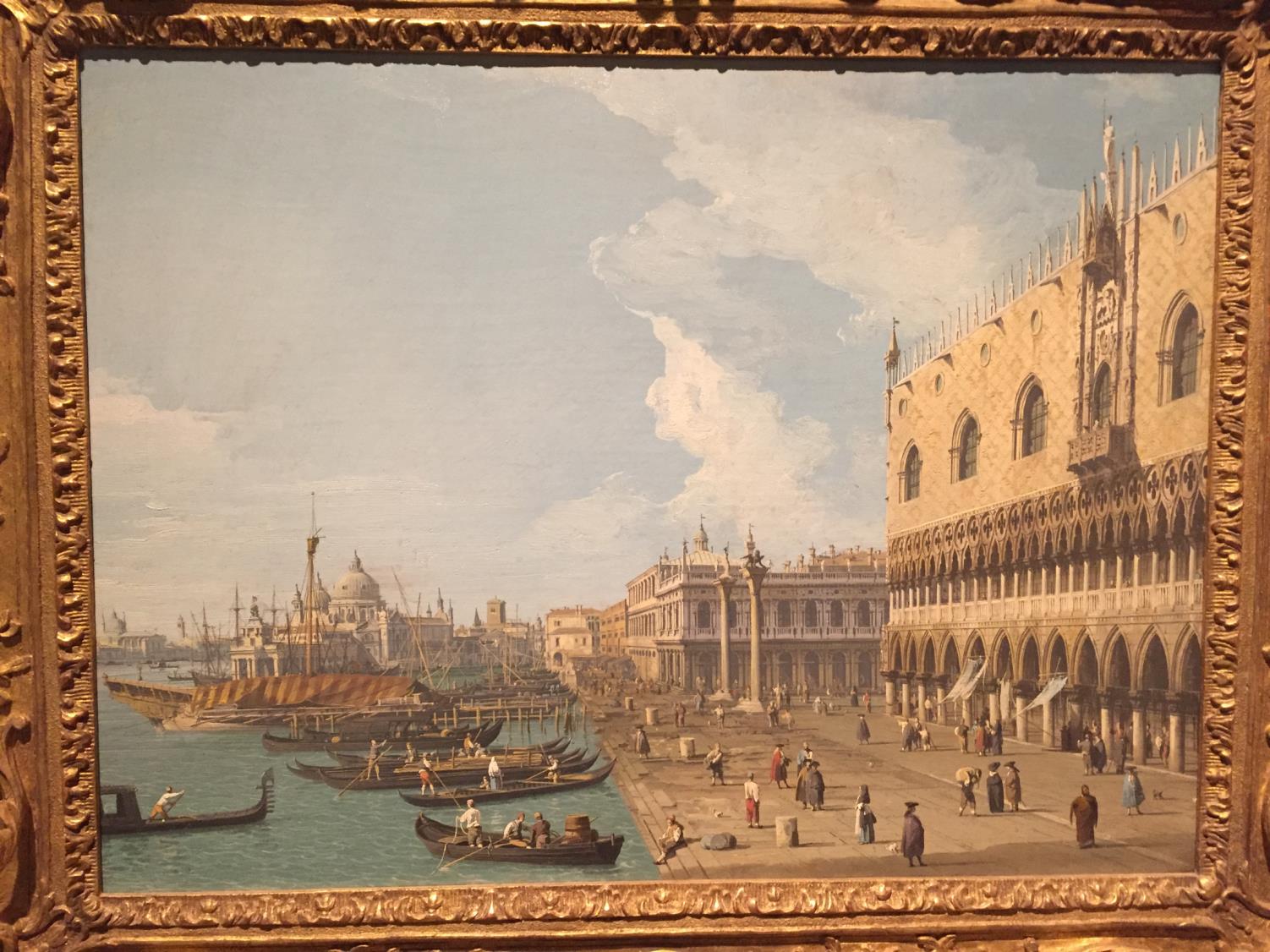 Thanks for your time.

Charlie Jackson